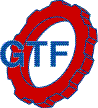 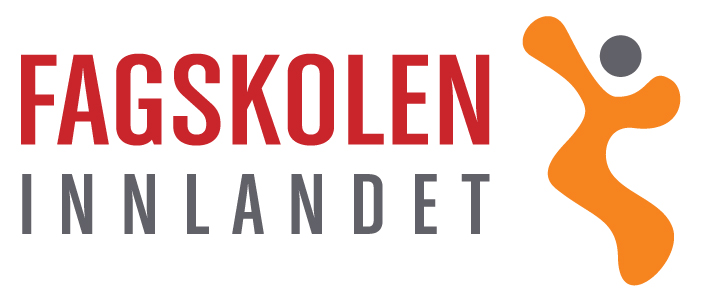 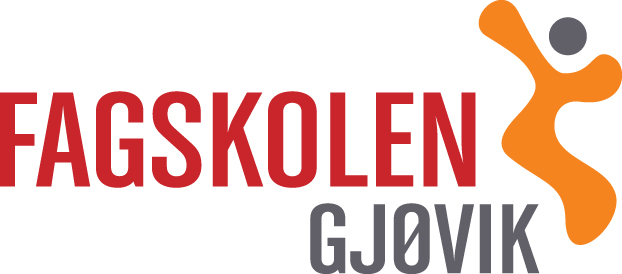 Fagskolen i 2013 Norges mest framtidsrettede fagskole, der fagmiljøene møtes og kompetanse utviklesIvar Lien
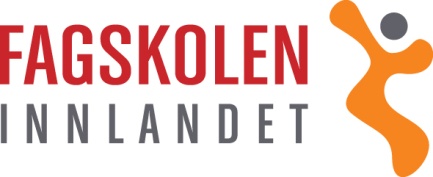 Fagskolen Innlandet
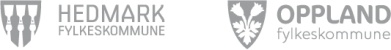 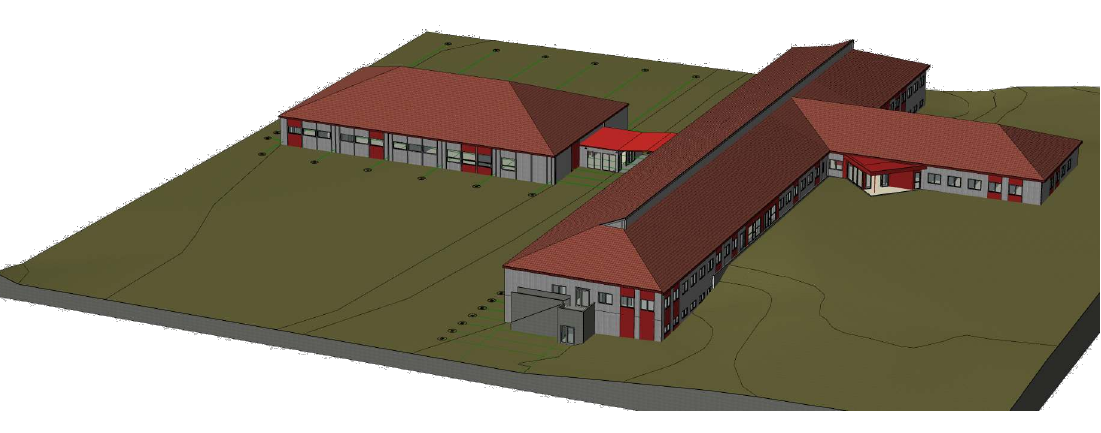 2
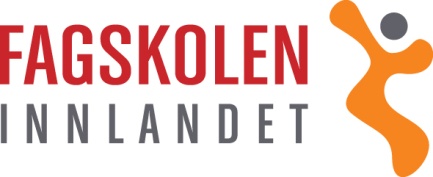 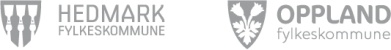 Teori for praktikere
Skoletrøtt ungdom, dårlige skolevaner, lese/skriv
Flinke, pålitelige fagarbeidere
Bedrifter ønsker å videreutvikle
Den enkelte ønsker egenutvikling
Fagskole gir teori, studentene relaterer til praksis
Fører til god dialog med teoretikere
Dette skaper innovasjon
3
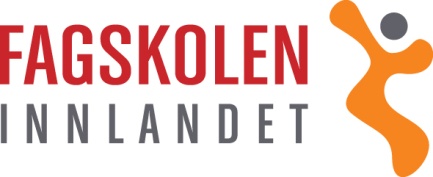 Fagskolen Innlandet
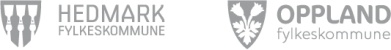 Partenes overordnede ansvar (Hedmark og Oppland)
Partene/tilbyderne har i felleskap ansvaret for at det tilbys et fagskoletilbud i de respektive fylkene.  
Partene skal ha en overordnet strategi for regional næringsutvikling, hvor behovet for fagskoleutdanning skal inngå.

Representantskap som oppnevner styre (3+3) Aasa Gjestvang, Eva Arnseth og Erik Ringnes, Hedmark Sigmund Hagen, Kari Anne Jønnes og Anne-Marthe Kolbjørnshus, Oppland

Målet/ambisjonene med å opprette Fagskolen Innlandet:
etablere er sterkt og bredt fagmiljø
sikre likeverdige fagskoletilbud i begge fylkene
sikre en effektiv drift av fagskoletilbudet begge fylker
sørge for god forankring i det lokale arbeidslivet i Innlandet
bidra til utvikling av fleksible opplæringstilbud i begge fylker
4
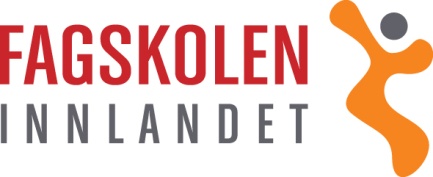 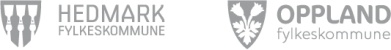 Fagskolen Innlandet
Styret består av 8 personer, 2+2 fra eierne, 3 fra arbeidslivet
	Tore Gregersen og Turid Borud, Hedmark
	Inge Myklebust og Kari Louise Hovland, Oppland
	Knut Ole Rosted, Akershus
	Anders Bredesen, ORAS, Oslo
	Rønnaug Braastad, Lunner kommune
	Lars Harald Lied, Nammo, Raufoss

Egen samarbeidsavtale med Akershus
Utdanninger på Hvam, Rud, Bjørkelangen og Strømmen
Egen plass i styret
5
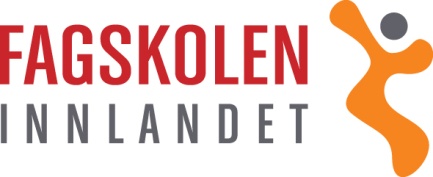 Utdanninger - modeller
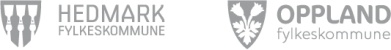 Tekniske fag
2 år heltid - hovedmodellen
4 år deltid – 14 uker pr skoleår (Elkraft)
4 år deltid – to dager pr uke (Raufoss)
4 år nettstøttet – 6 saml, 3/2dg (hovedmodell)
4 år videokonferanse, Kongsvinger (tekniske fag)
Helsefag
2 år deltid, Gjøvik, Lillehammer, Hadeland
Storhamar og Sentrum vgs
Strømmen, Bjørkelangen, Rud vgs (Bærum)
Ledelse
Økonomi og ledelse, 2 år deltid, Gjøvik
Landbruk
Planteproduksjon og driftsledelse, Hvam vgs
6
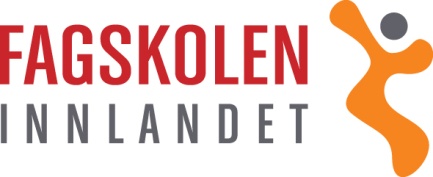 Tekniske fag
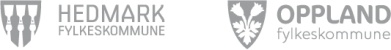 * Eneste tilbud i landet
7
Helsefag
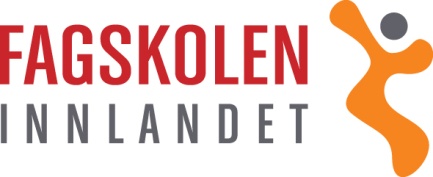 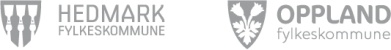 8
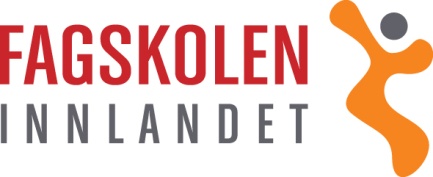 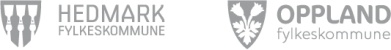 Økonomi og ledelse
9
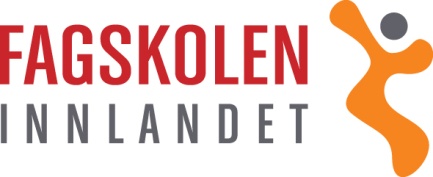 Utdanninger – antall
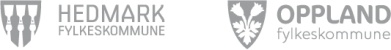 Totalt ca 950 studenter, ca 210 heltid og 740 nett- og deltid

Bygg og anlegg – 380 studenter (110 heltid/270 deltid)
Bygg, Anlegg, KEM, FDV, Bygningsvern
Elektro – 160 studenter (40 heltid/120 deltid)
Automatisering
Elkraft
Datateknikk – 40 studenter (alle heltid)
Drift og sikkerhet
Teknikk og industriell produksjon – 90 studenter (30/60)
Maskinteknikk, Maskinteknisk drift, Møbel og trevare, Logistikk og transport

Landbruksfag 25 studenter (alle deltid)
Planteproduksjon og driftsledelse
Helsefag – 240 studenter (alle deltid)
Tverrfaglig miljøarbeid innen rus- og psykisk helsearbeid, Demens og alderspsykiatri, Aldring, helse- og aktiv omsorg, Rehabilitering, Kreftomsorg og lindrende pleie.
Ledelse – 25 studenter (alle deltid)
Økonomi og ledelse
10
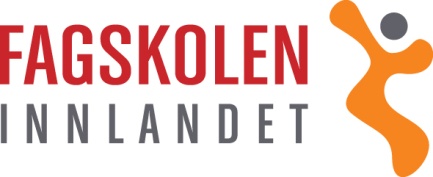 Desentralisert fagskoleutdanning
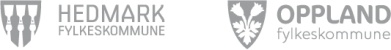 Styresak 4. juni 12  - MÅL:
Fagskolen Innlandet vil bidra til at personer i Oppland, Hedmark og samarbeidende fylker skal få gode tilpassede fagskoleutdanninger
Fagskolen Innlandet vil bidra til at offentlig sektor og næringslivet i Oppland, Hedmark og samarbeidende fylker får studietilbud, hvis det er innenfor fagskolelovens rammer
Gjennom disse målene vil Fagskolen Innlandet  bidra til økt aktivitet og kompetanseutvikling i regionene.
Dette må gjøres i samarbeid mellom oppdragsgivere og fagskolen

Fra 01.01.12 heter vi Fagskolen Innlandet = Hedmark og Oppland
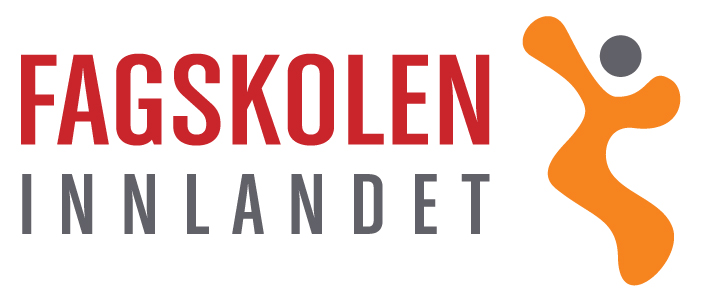 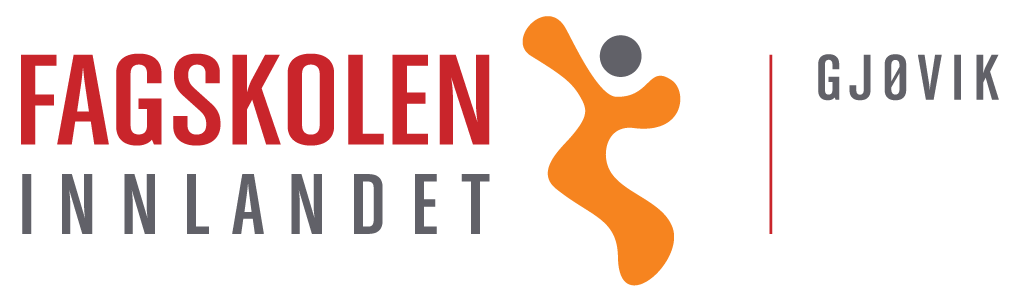 11
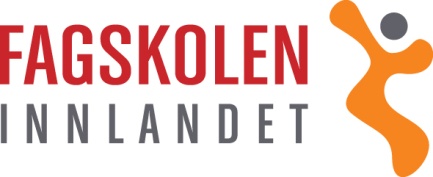 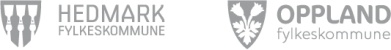 Nye studier, styrebehandling
Egen arbeidsgruppe vurderer
Bærekraft og etterspørsel i markedet
Arbeidsplasser etter endt utdanning
Finansiering
Kompetanse innen fagfeltet
Egen prosjektgruppe for utvikling av nye studieplaner, med slik mandat:
Kartlegge og definere omfang
Kartlegge mål/emne
Utarbeide studieplan
Finne/velge ut læremidler og utstyr
Skaffe nødvendige godkjenninger
Ekstern referansegruppe,  sikrer riktig nivå i forhold til dybde og bredde
	denne går over til å bli
Egen studienemnd , som skriver anbefaling/ikke anbefaling til styret
12
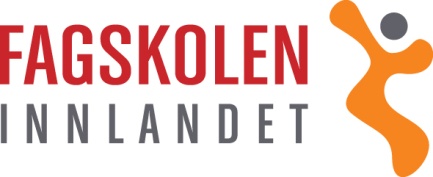 Naturbruk
Generell modell, ettårig fagskole
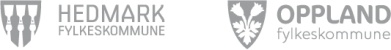 13